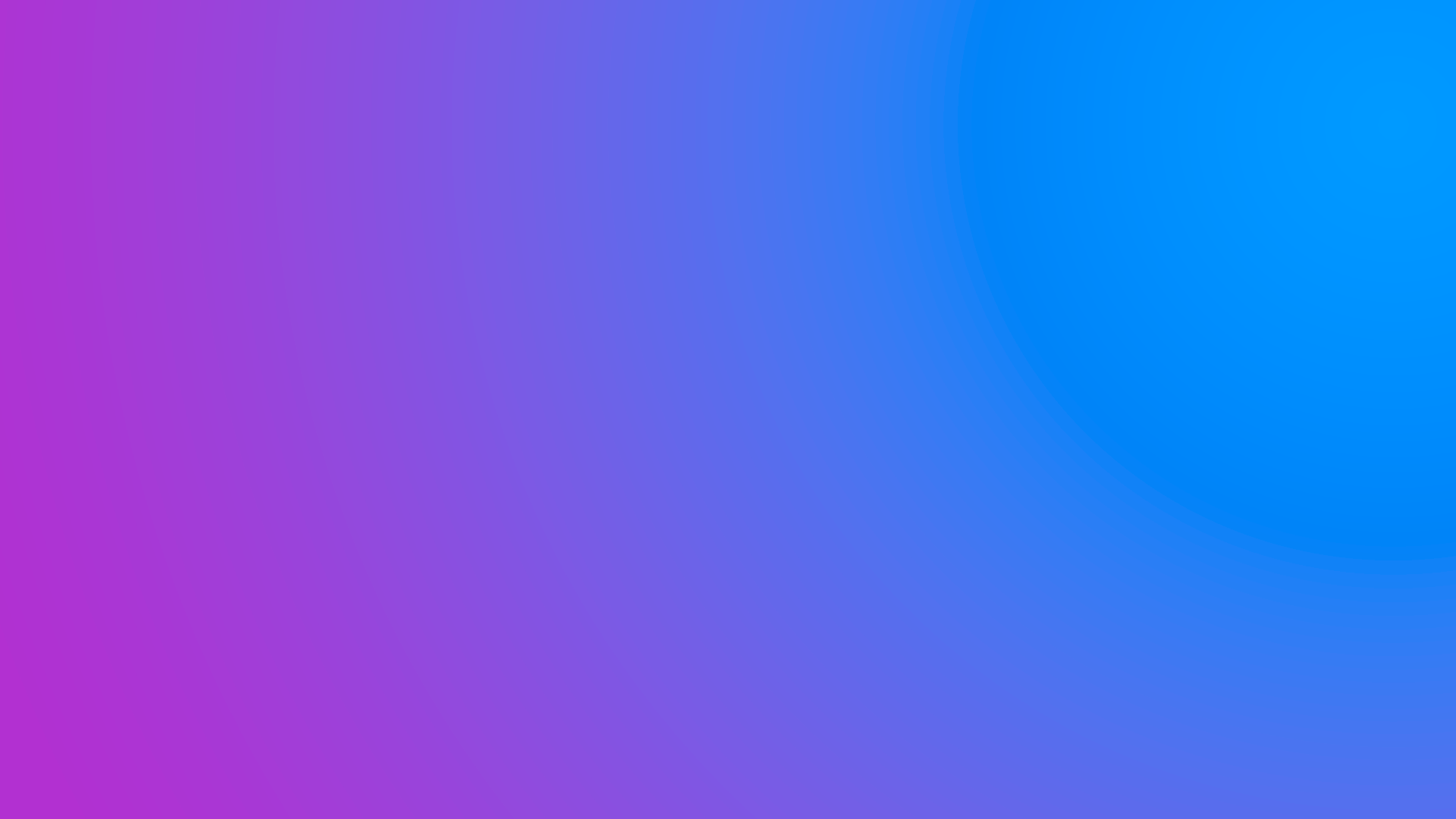 SHOW NOTES
 EPISODIO 32
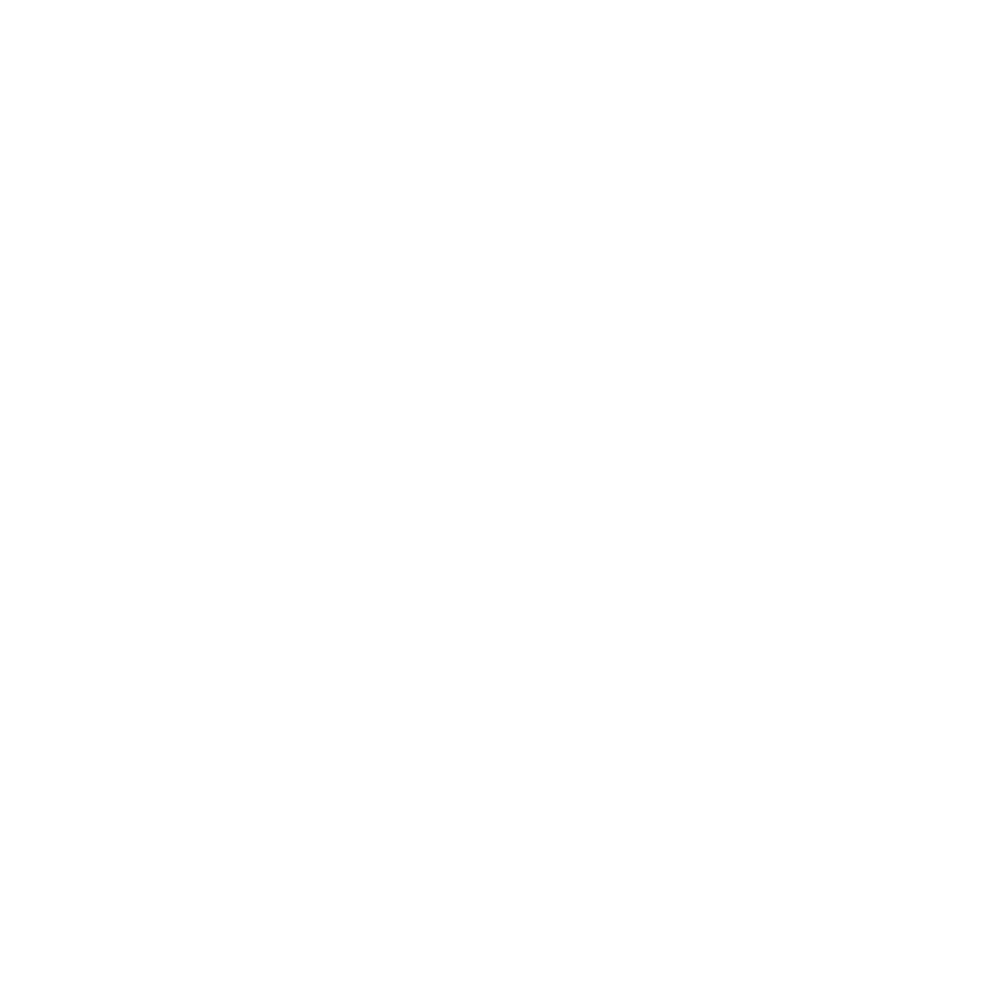 La revolución del audio digital
Escúchalo en tu plataforma favorita:
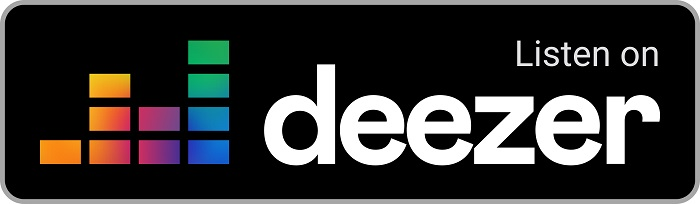 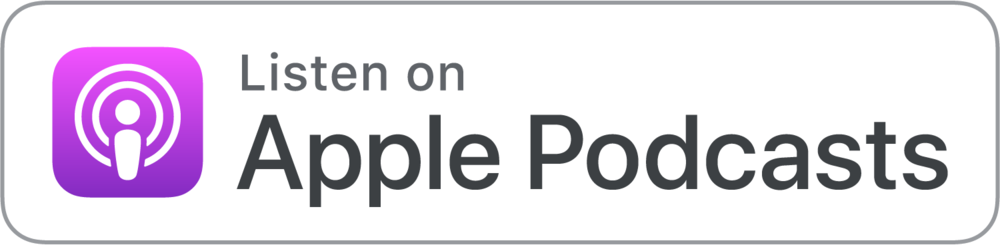 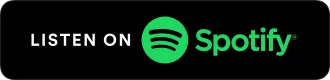 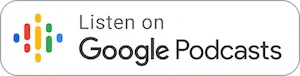 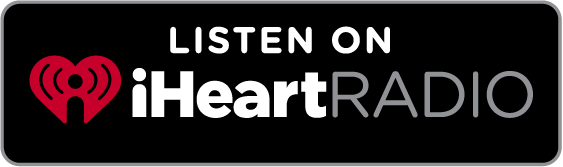 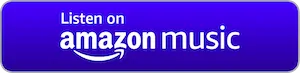 Contacto: ceodigital@mck.agency
EPISODIO 32 
La revolución del audio digital
Se dice por ahí que el internet todo lo que toca lo transforma y no es la excepción para los formatos de audio. En este episodio hablamos acerca de la transformación que ha sufrido el formato de audio debido a la digitalización. 
Para ello nos acompaña un invitado experto en la materia: Alfredo Sánchez, Sales Account Director de Acast México, quien nos comparte qué es lo que está sucediendo con el audio digital, el potencial que tiene para las marcas y el futuro que viene para este medio.
Puntos clave de este episodio:
La importancia de los podcast en  la actualidad.
Potencial del podcast en las empresas.
Potencial de esta herramienta.
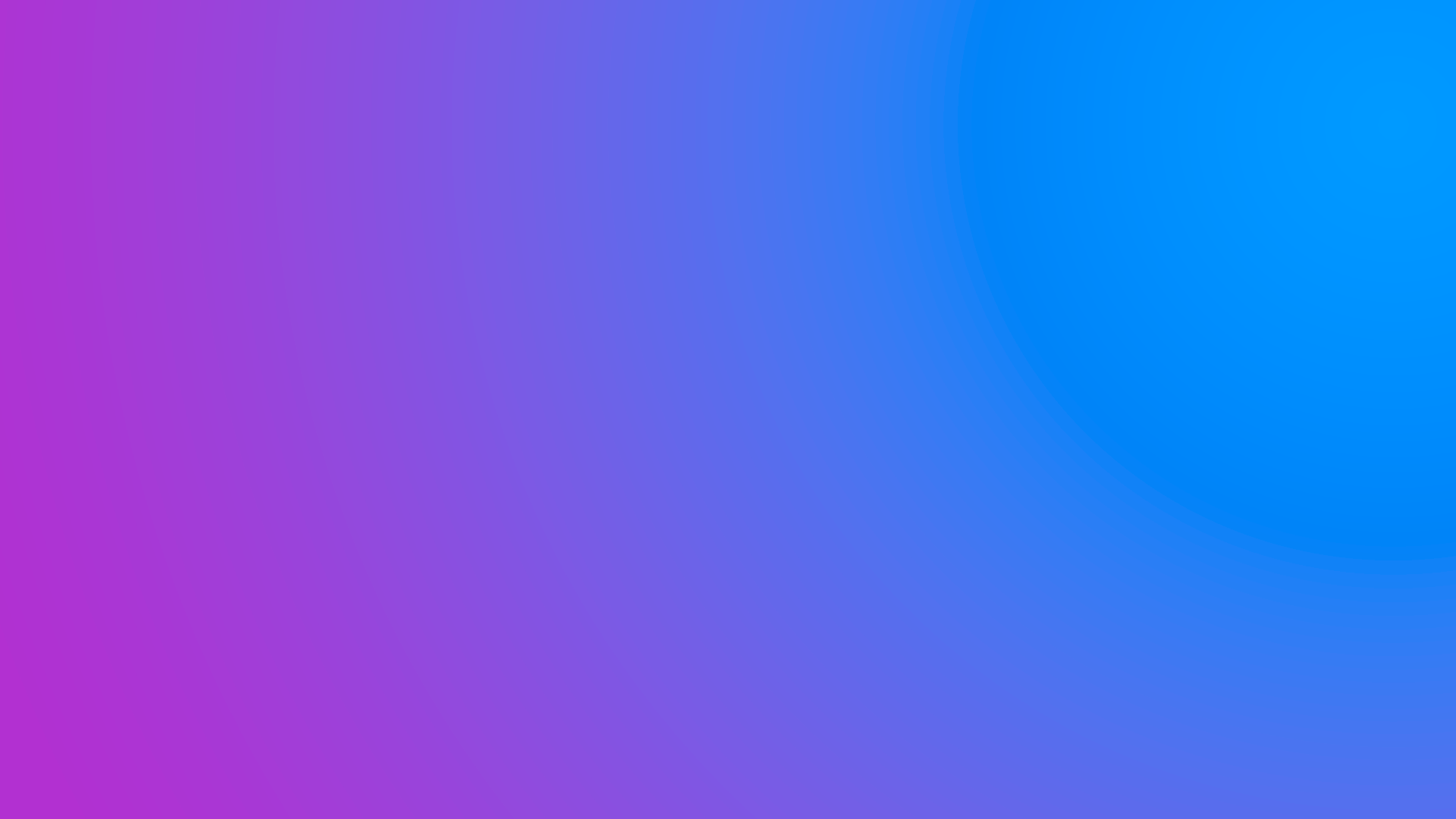 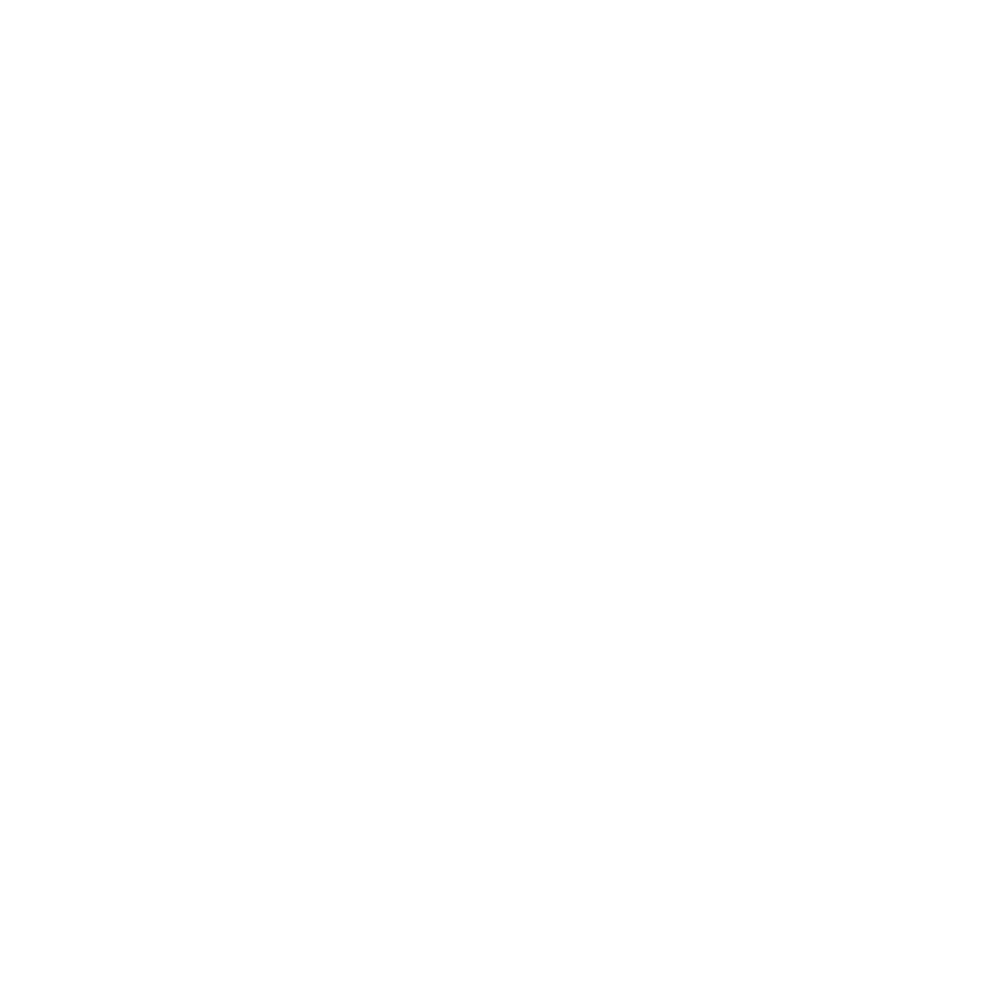 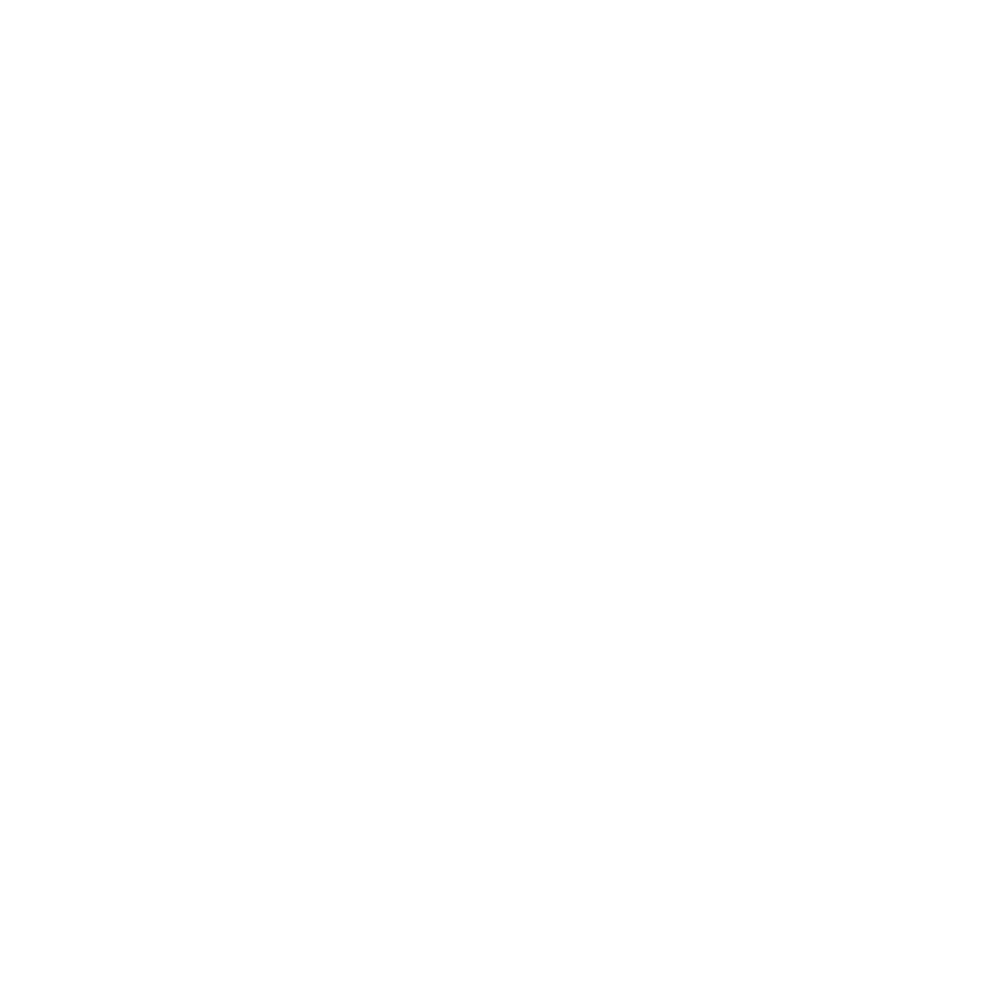 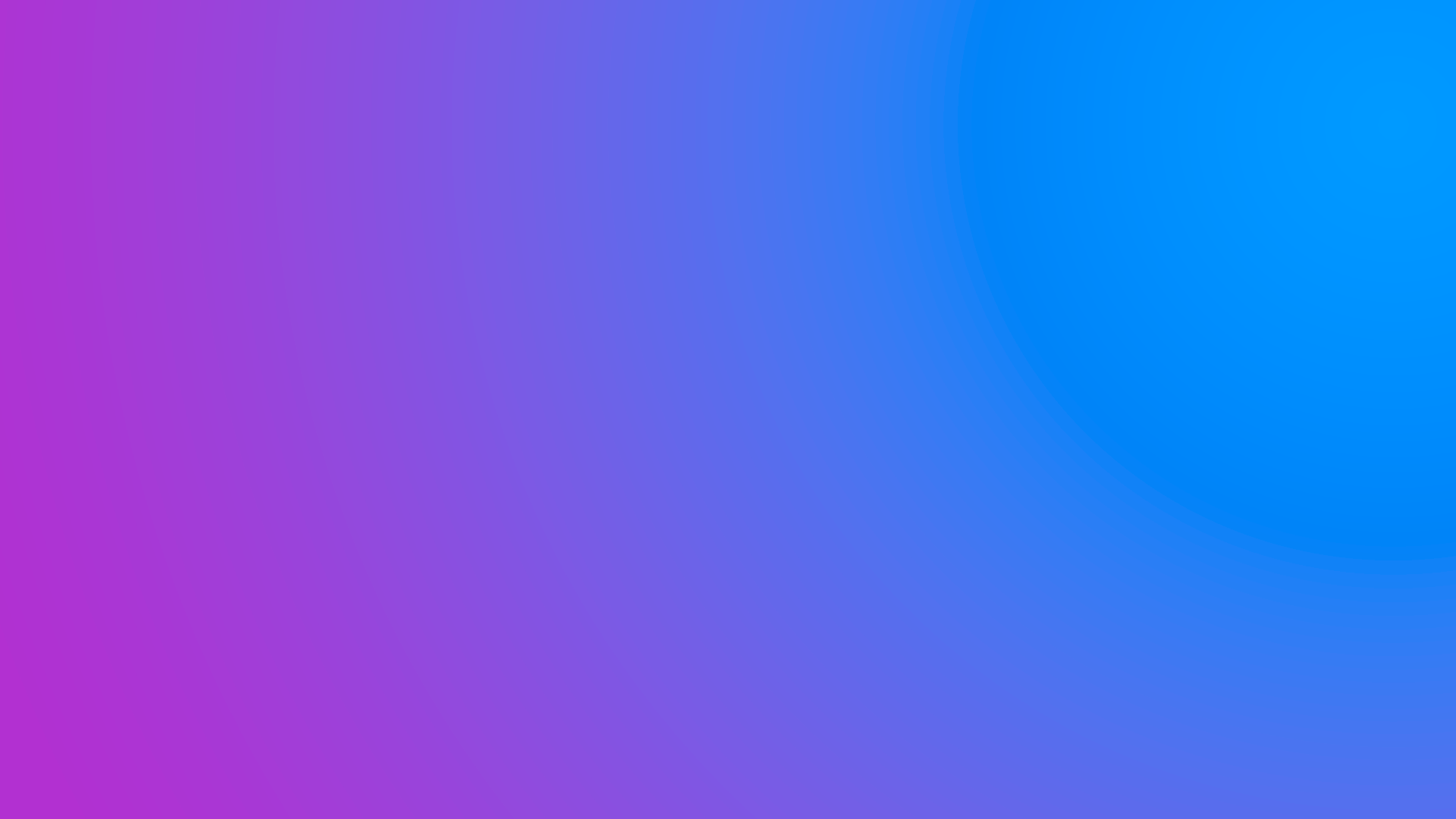 “Puedo consumir contenido sin estar viendo fijamente una pantalla y eso es un gran escape”.
Alfredo Sánchez    
Acast México |  Sales Account Director
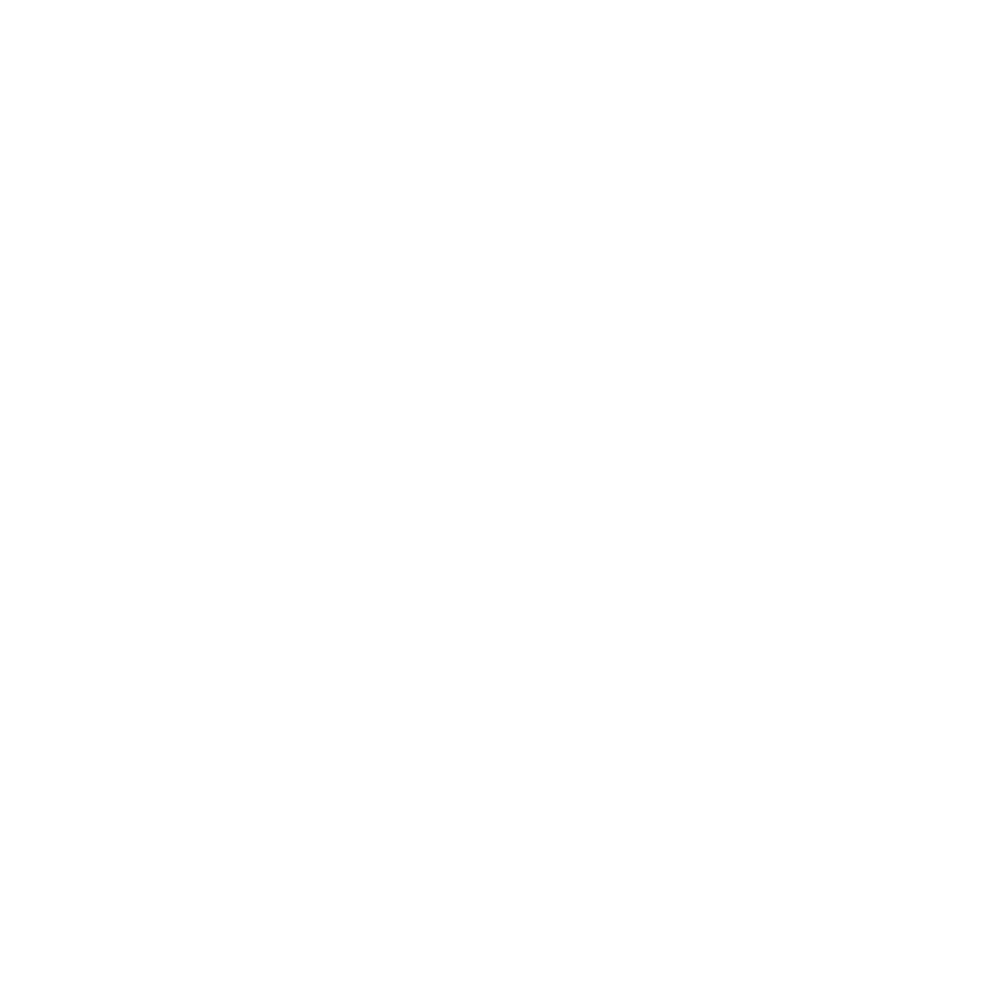 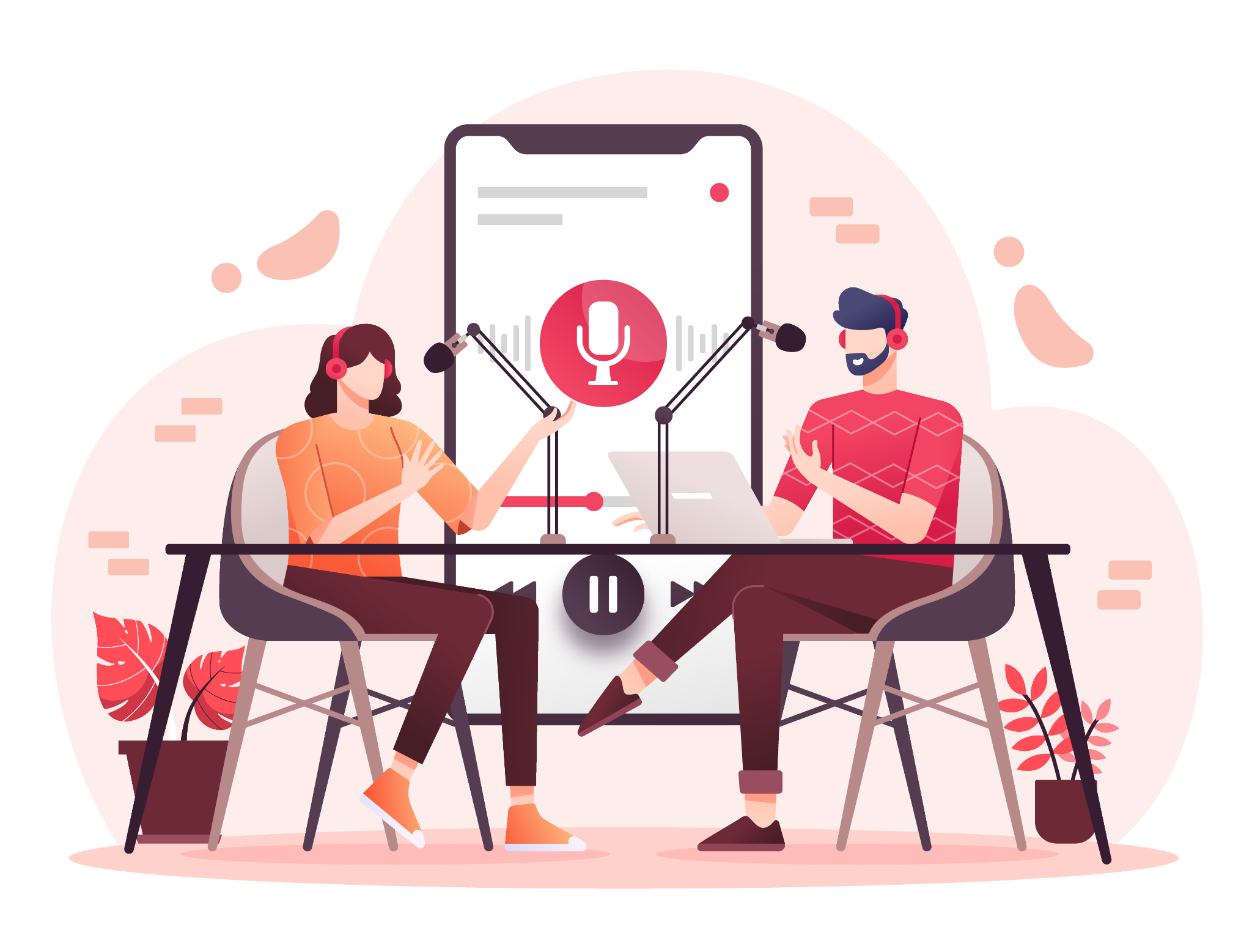 El podcast es una evolución del audio donde este se adapta al usuario.
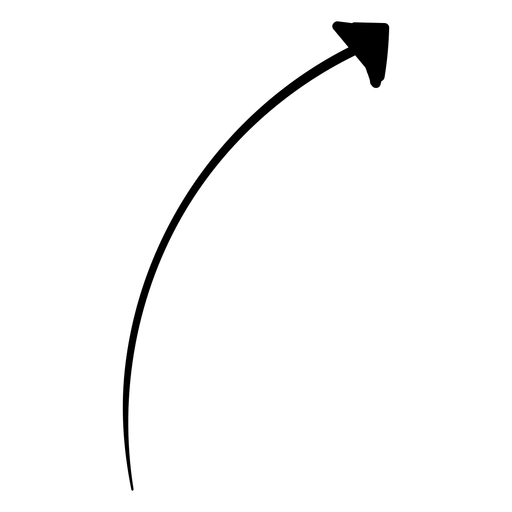 Fruto del aumento del consumo de audio en dispositivos digitales.
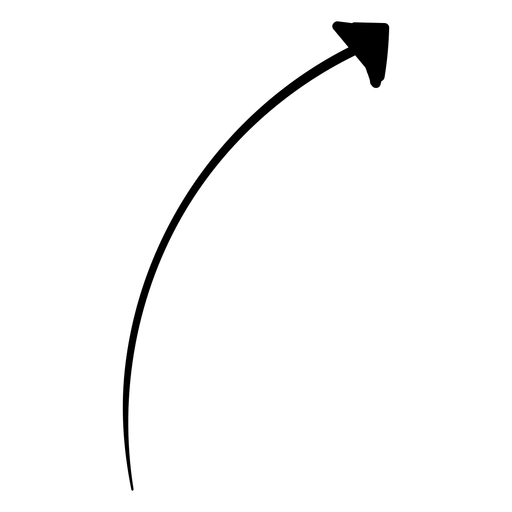 Y al aumento de la necesidad de ser multitask en la vida diaria. Podemos escuchar mientras hacemos otra cosa.
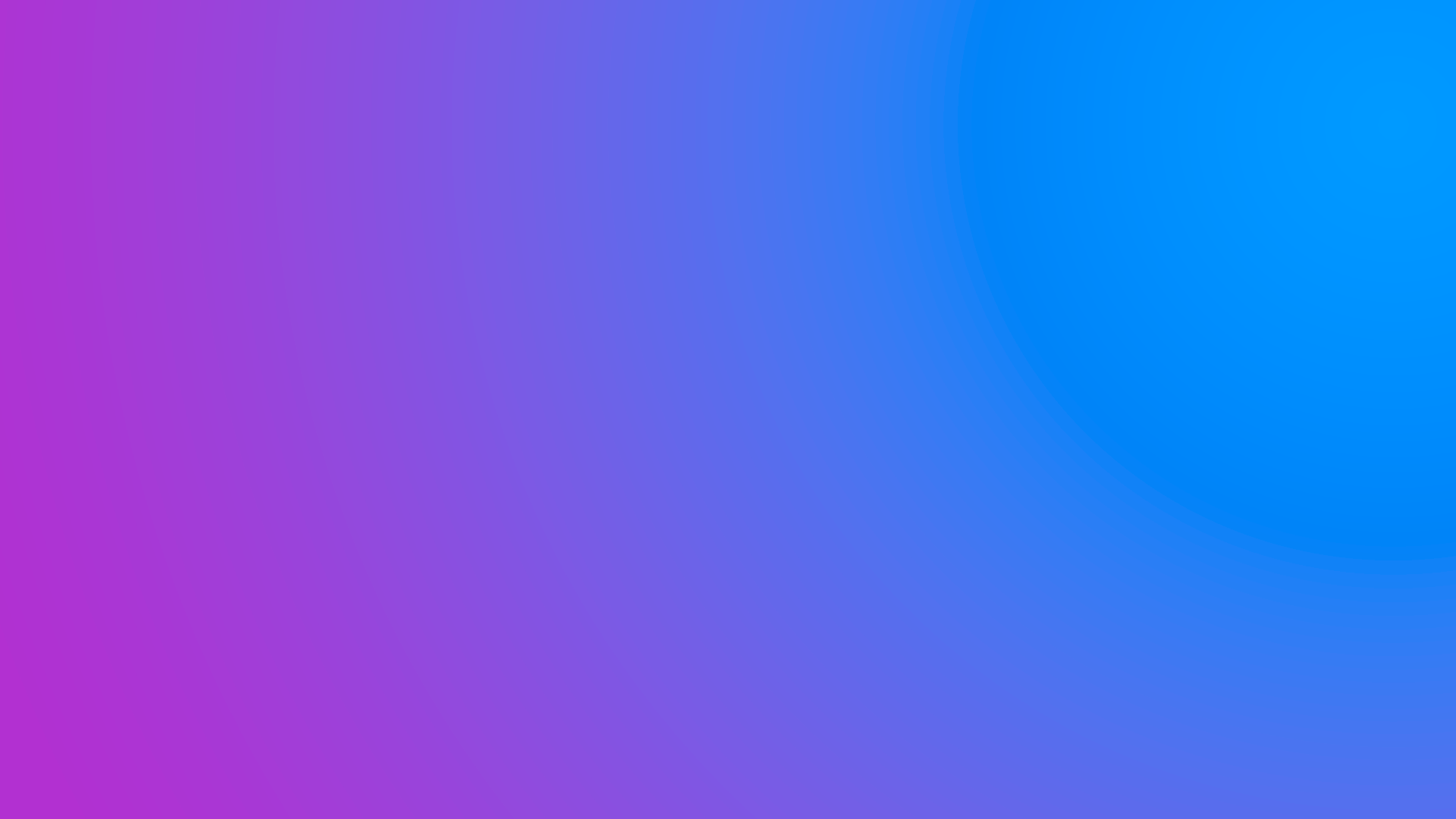 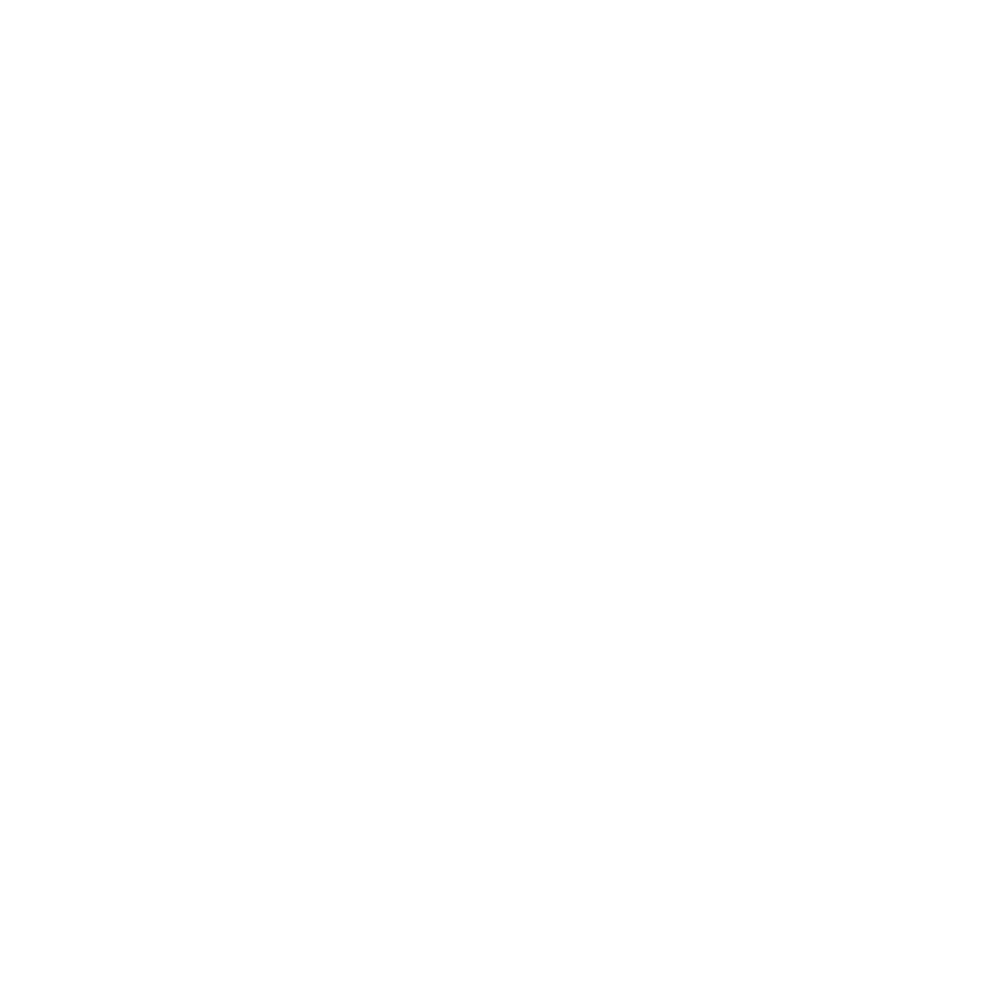 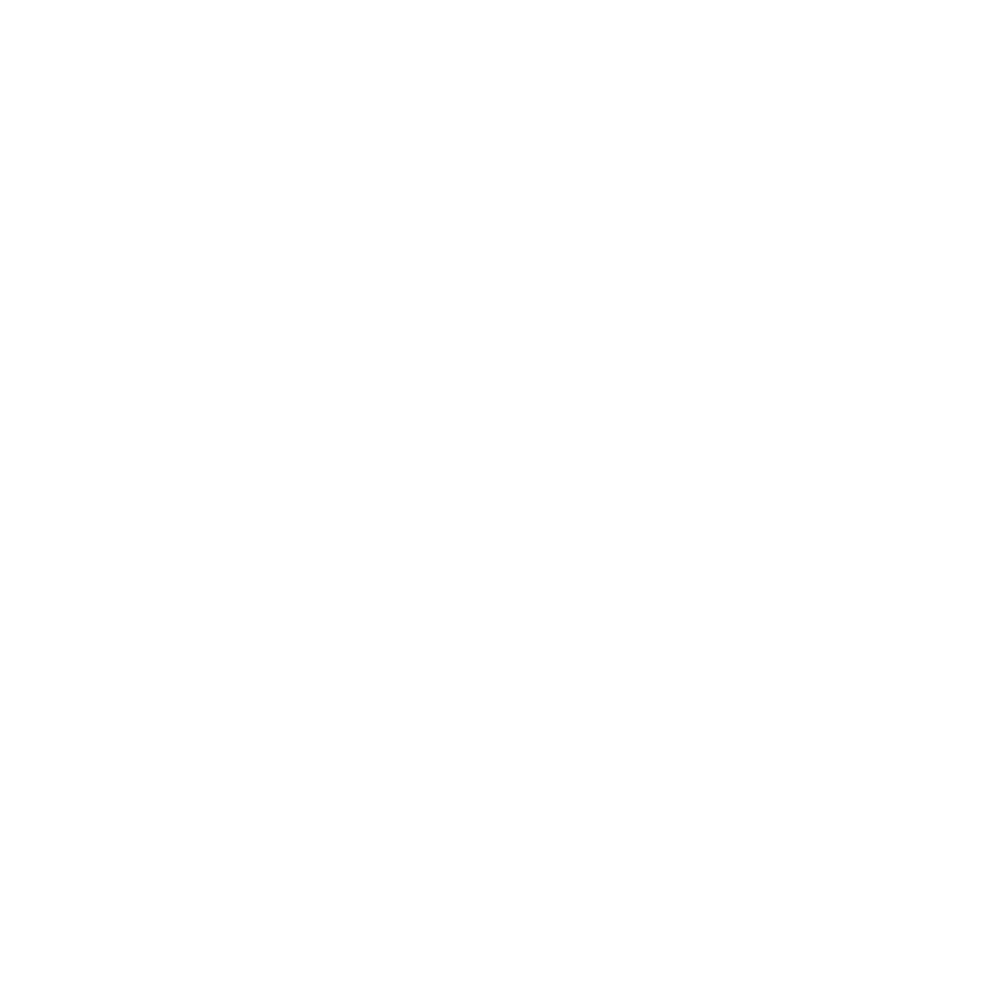 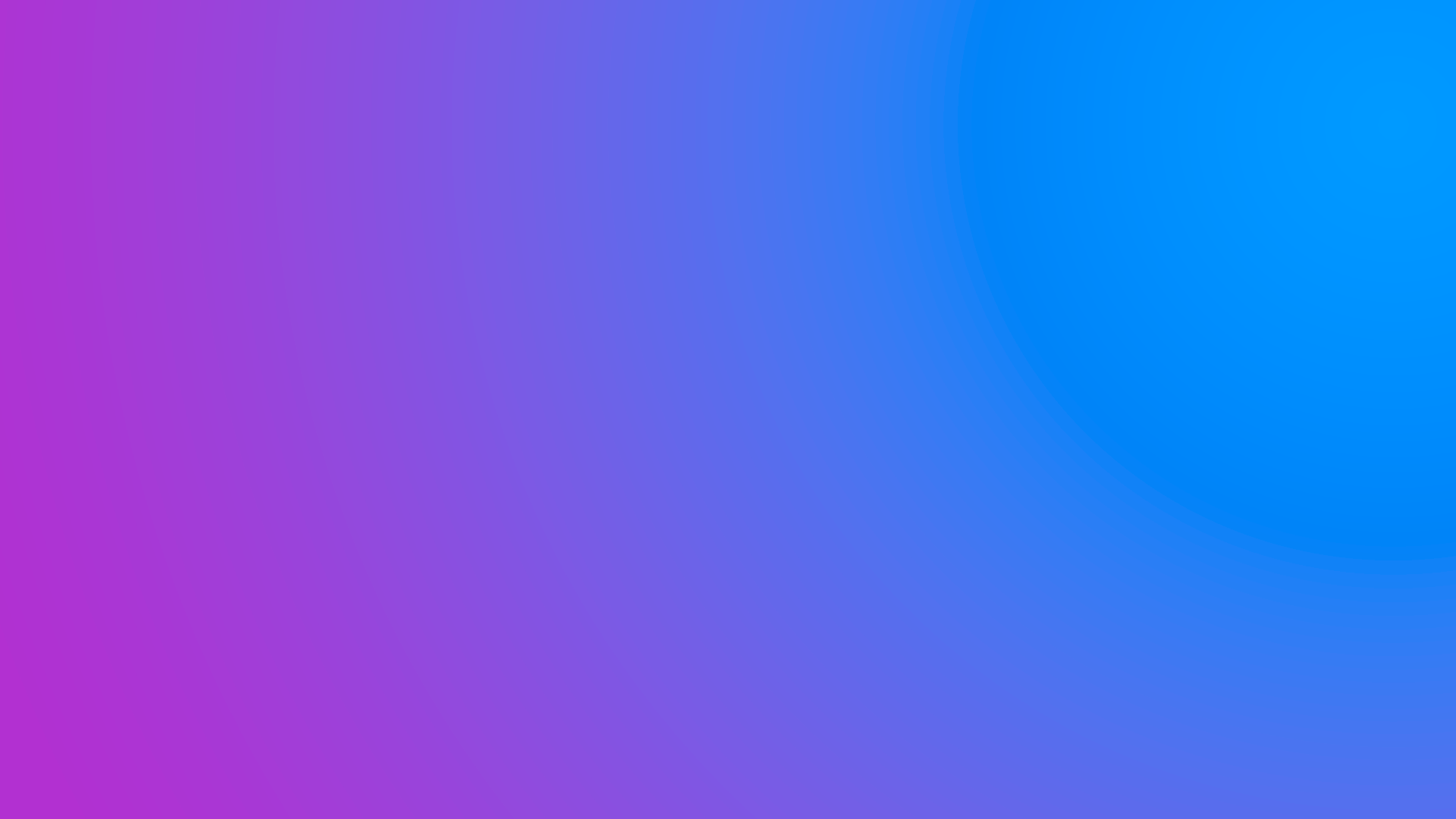 “En audio digital puedes hacer cosas que quizá no puedas hacer en otros medios, es decir, yo te puedo contar algo en audio que tal vez en video tomaría más tiempo”.
Alfredo Sánchez    
Acast México |  Sales Account Director
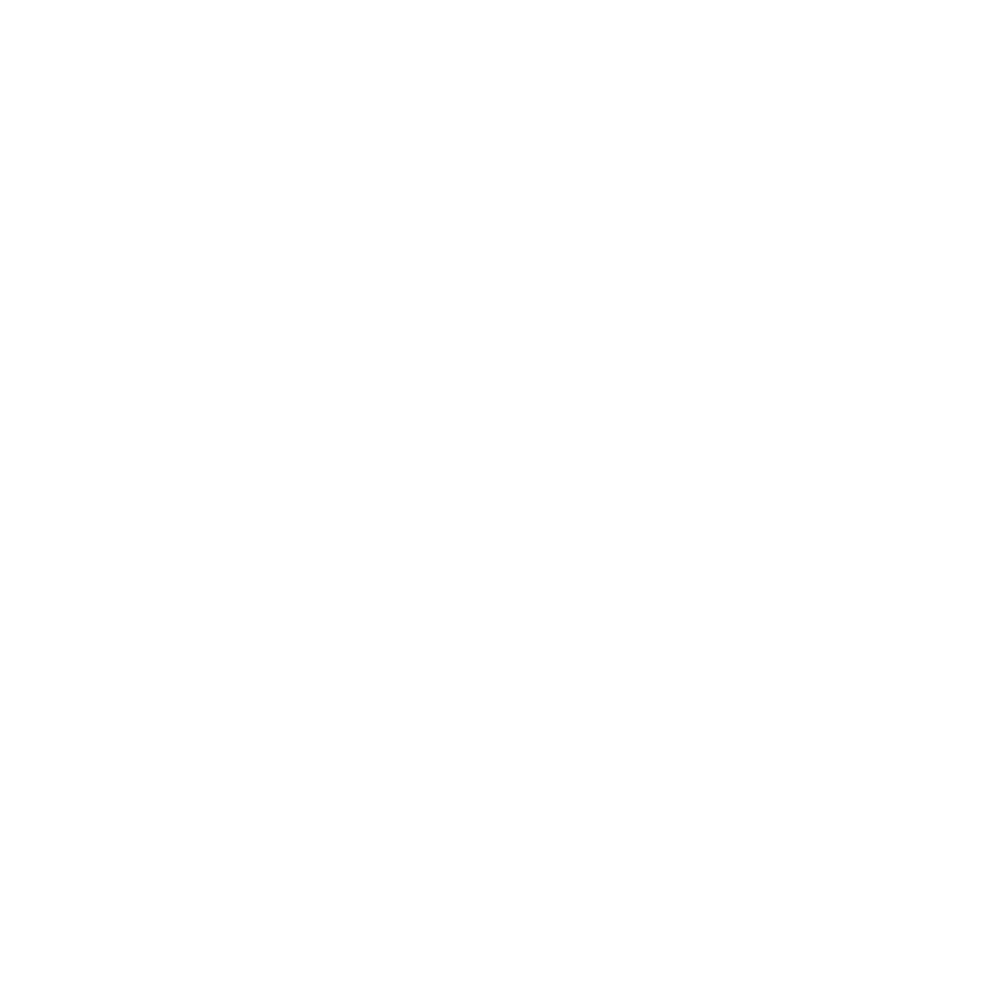 Así como con el contenido de video, no es necesario pertenecer a una empresa para poder comenzar a crear contenido de calidad.
Requiere menos producción que un recurso audiovisual y le da total libertad al usuario de dónde, cuándo y cómo escucharlo, a diferencia de la radio.
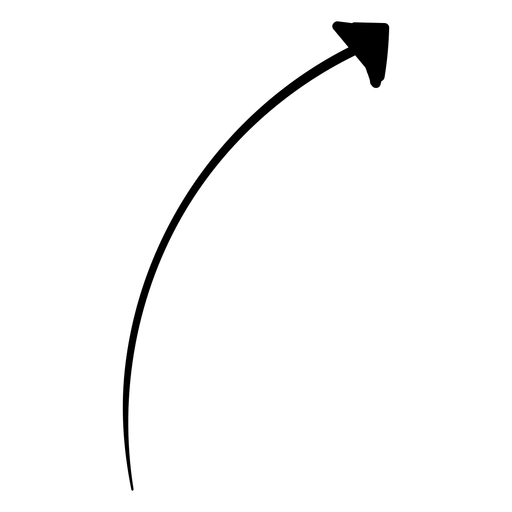 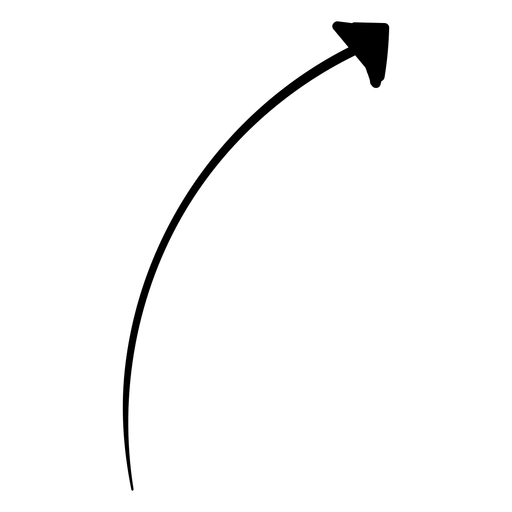 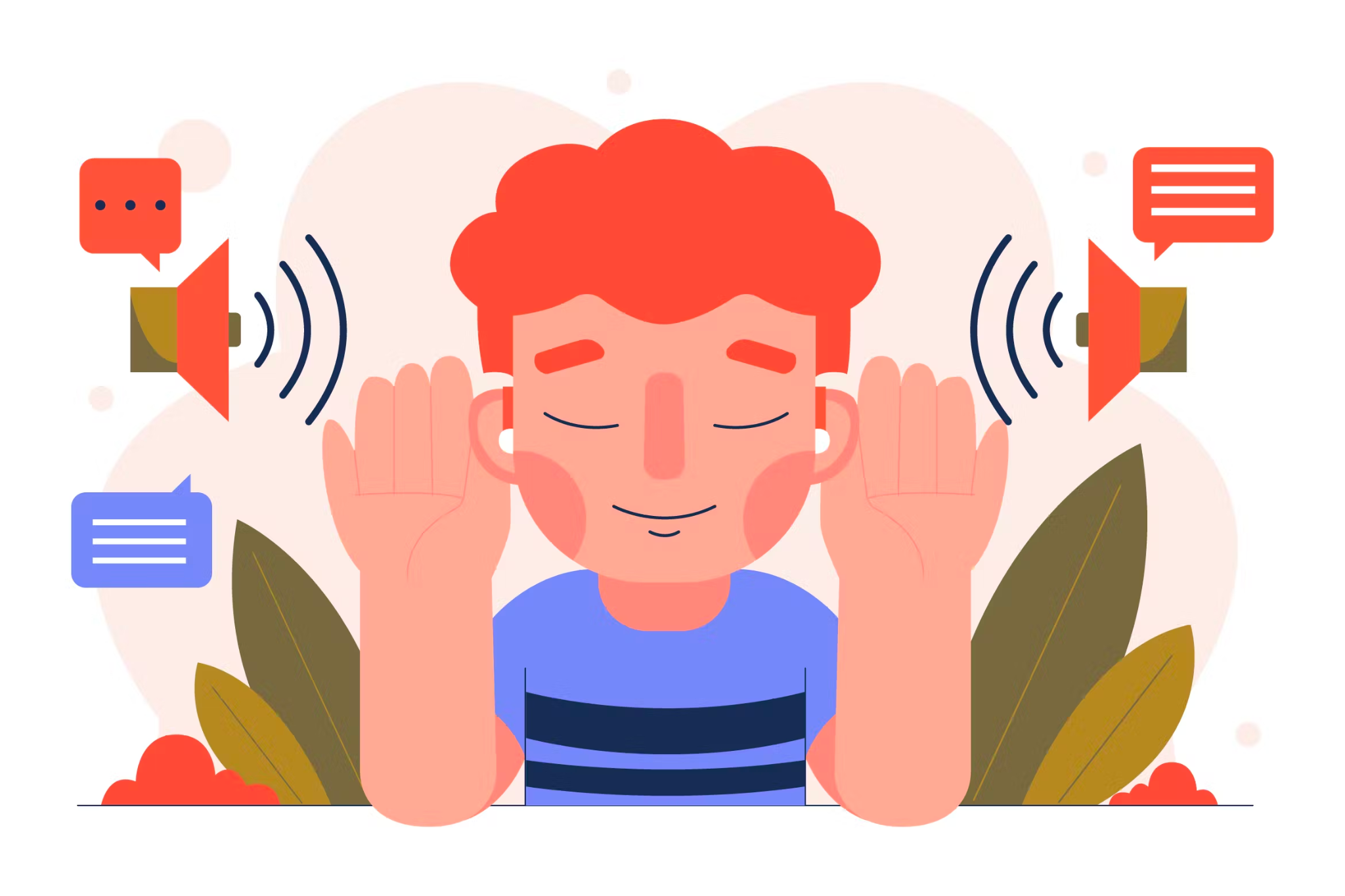 En este tipo de formatos la calidad del contenido es lo más importante para mantener a la audiencia conectada.
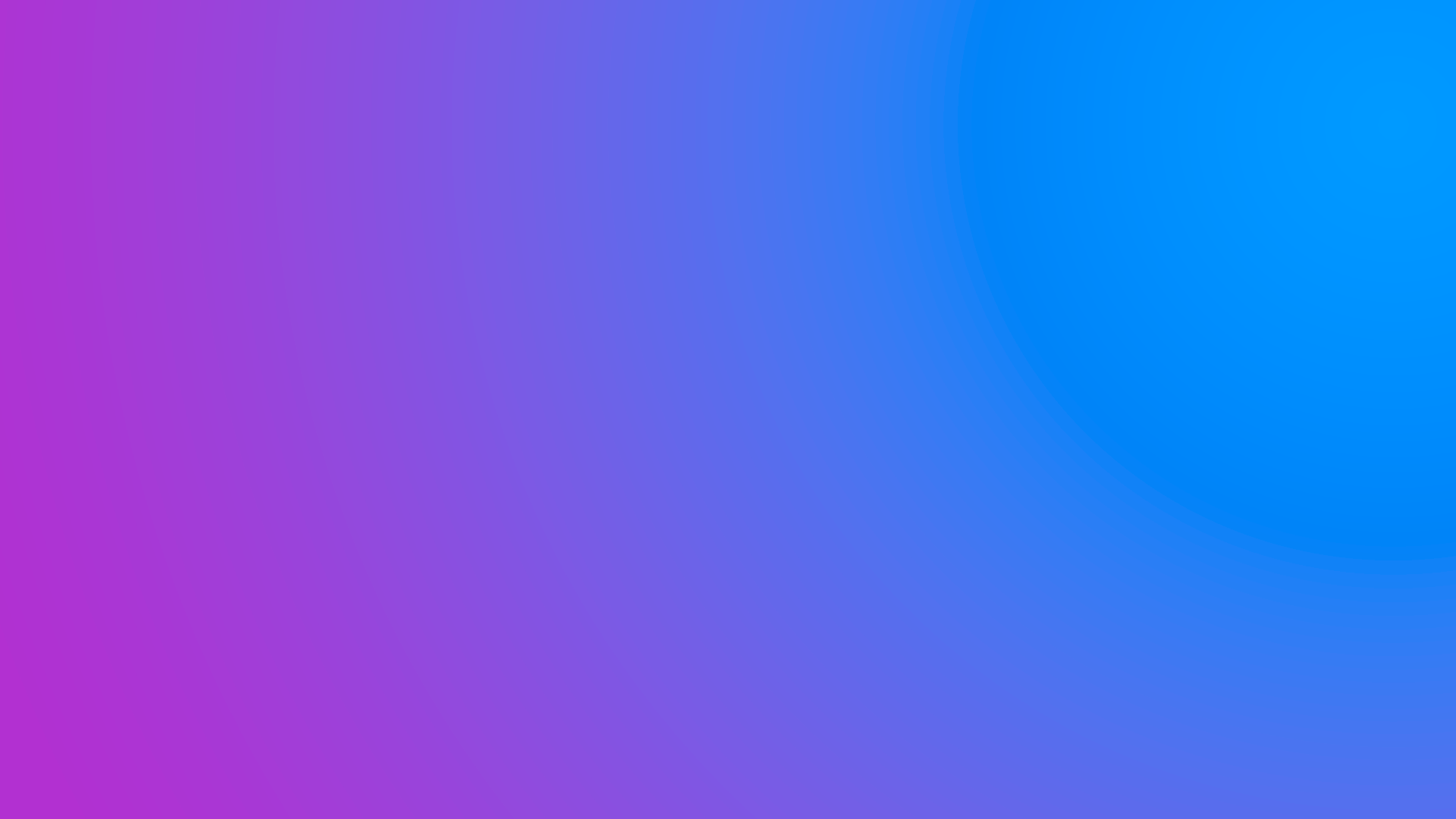 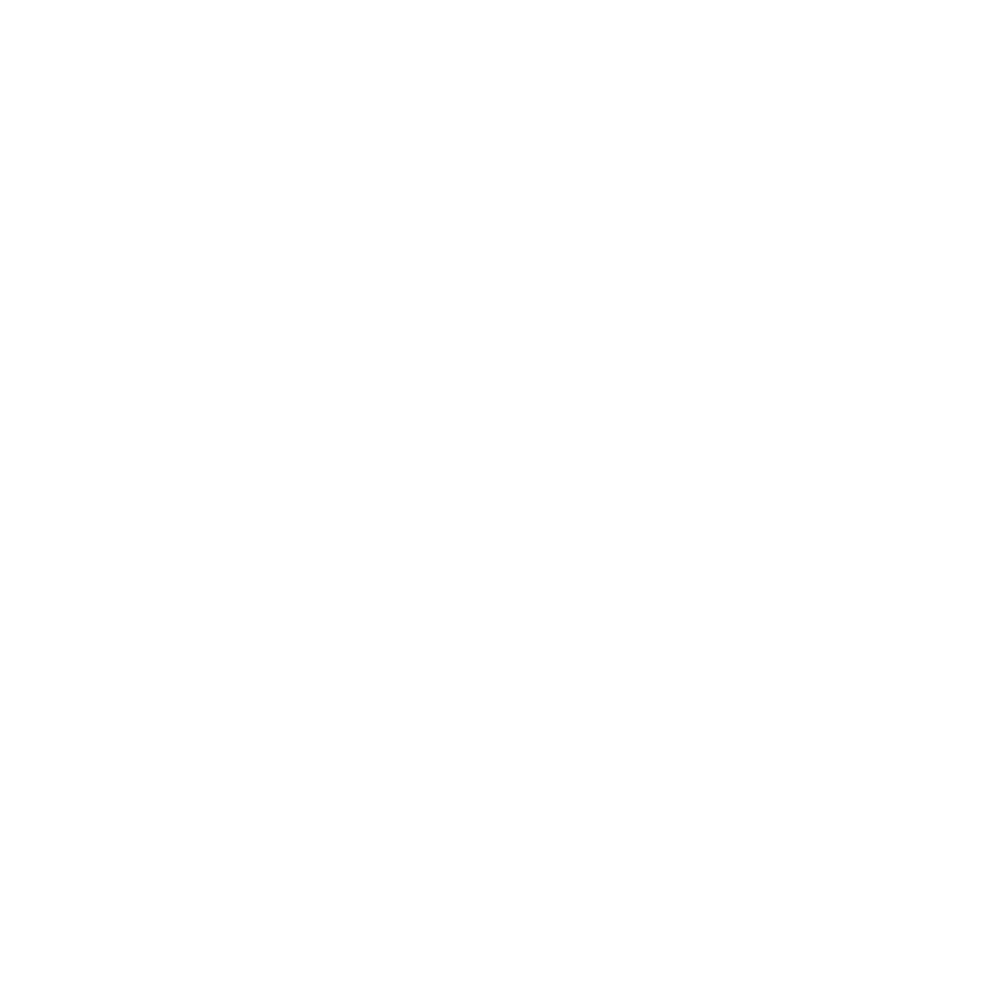 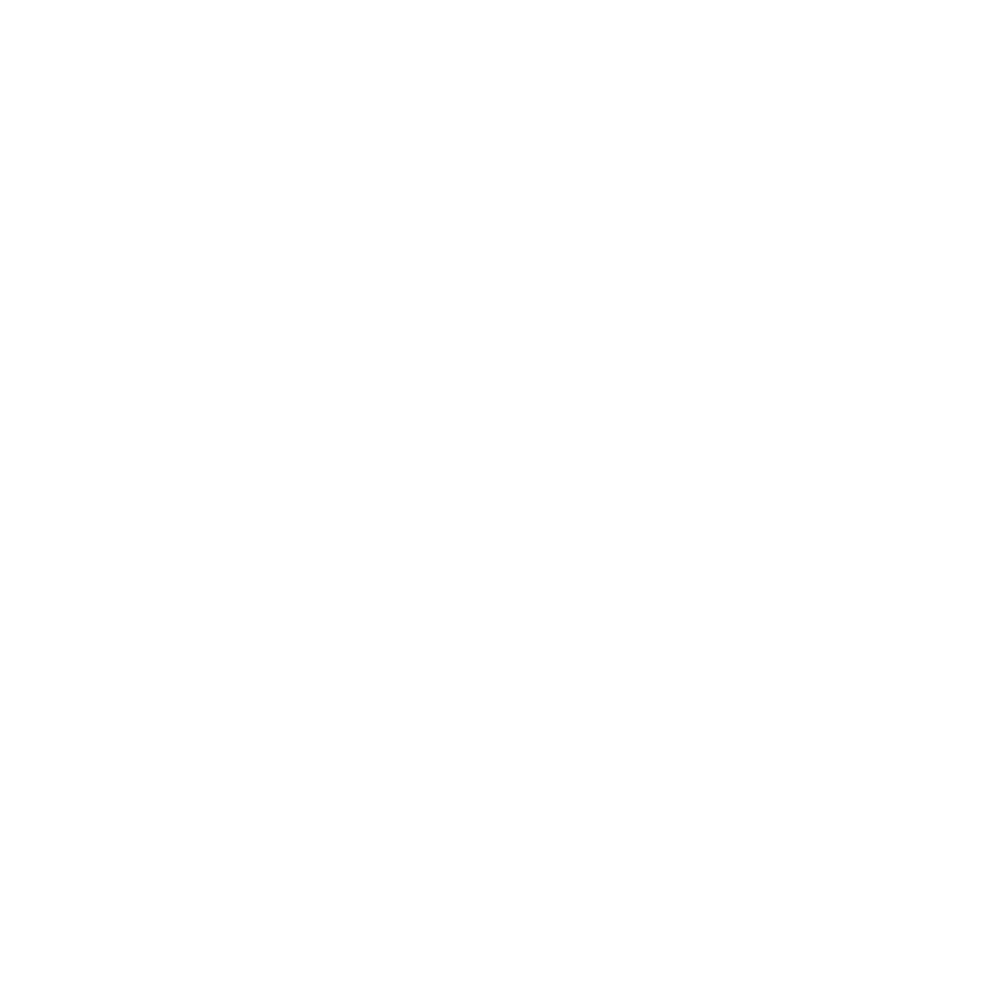 Las empresas y el podcast
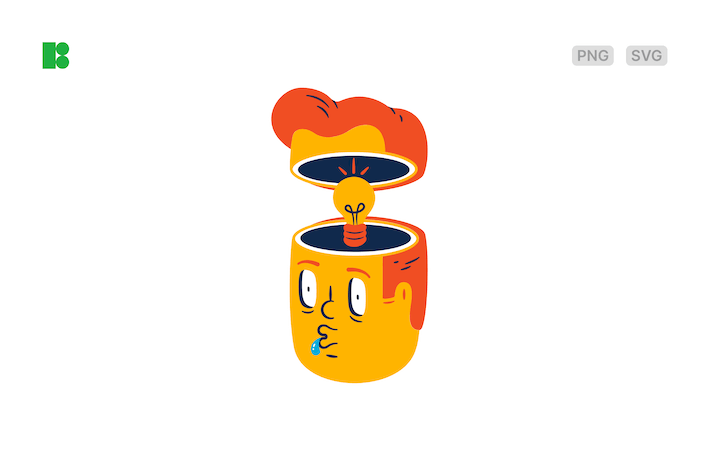 ¿Qué tipo de podcast escucha mi buyer persona?
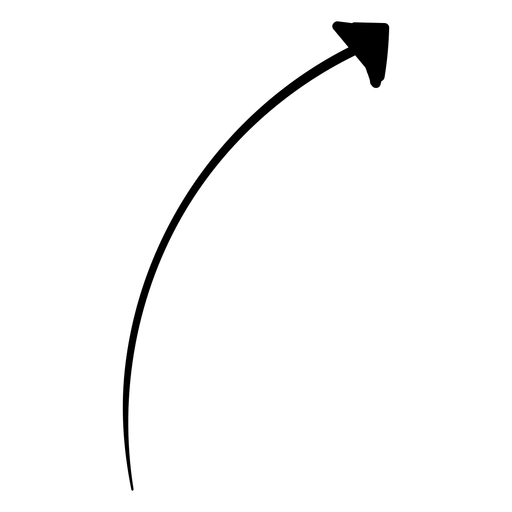 Pregunta esencial para poder saber por dónde puedo comenzar a captar audiencias.
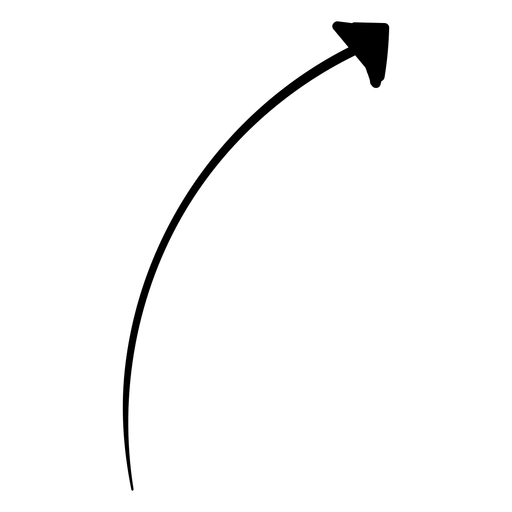 Existen muchas oportunidades donde las empresas pueden comenzar a crear contenidos por ser un  formato no tan saturado.
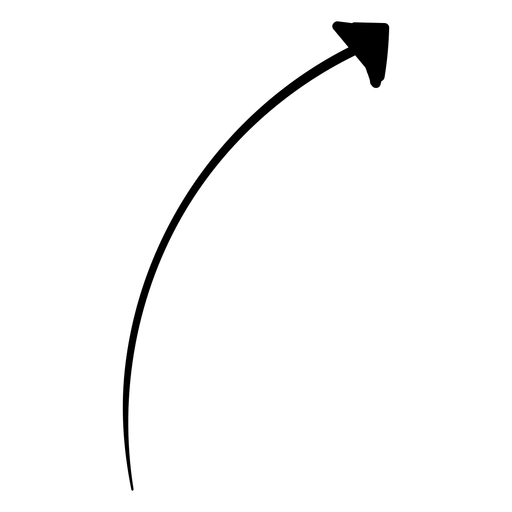 Hacer contenido  desde estrategia de empresa no es necesariamente hacer anuncios, por ello podemos hacer publicidad sin necesidad de vender, ¿cómo? Dando valor a nuestros oyentes.
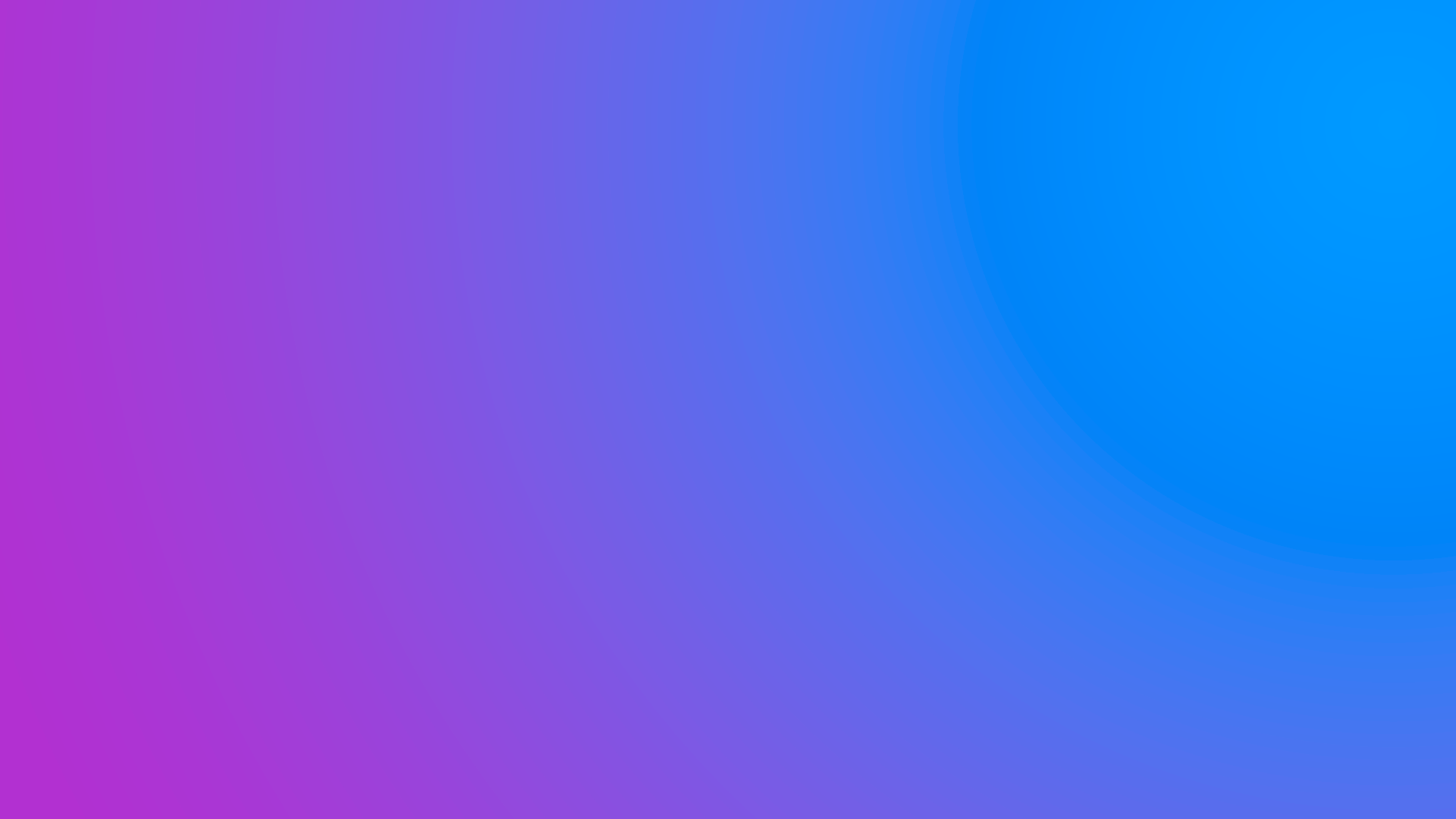 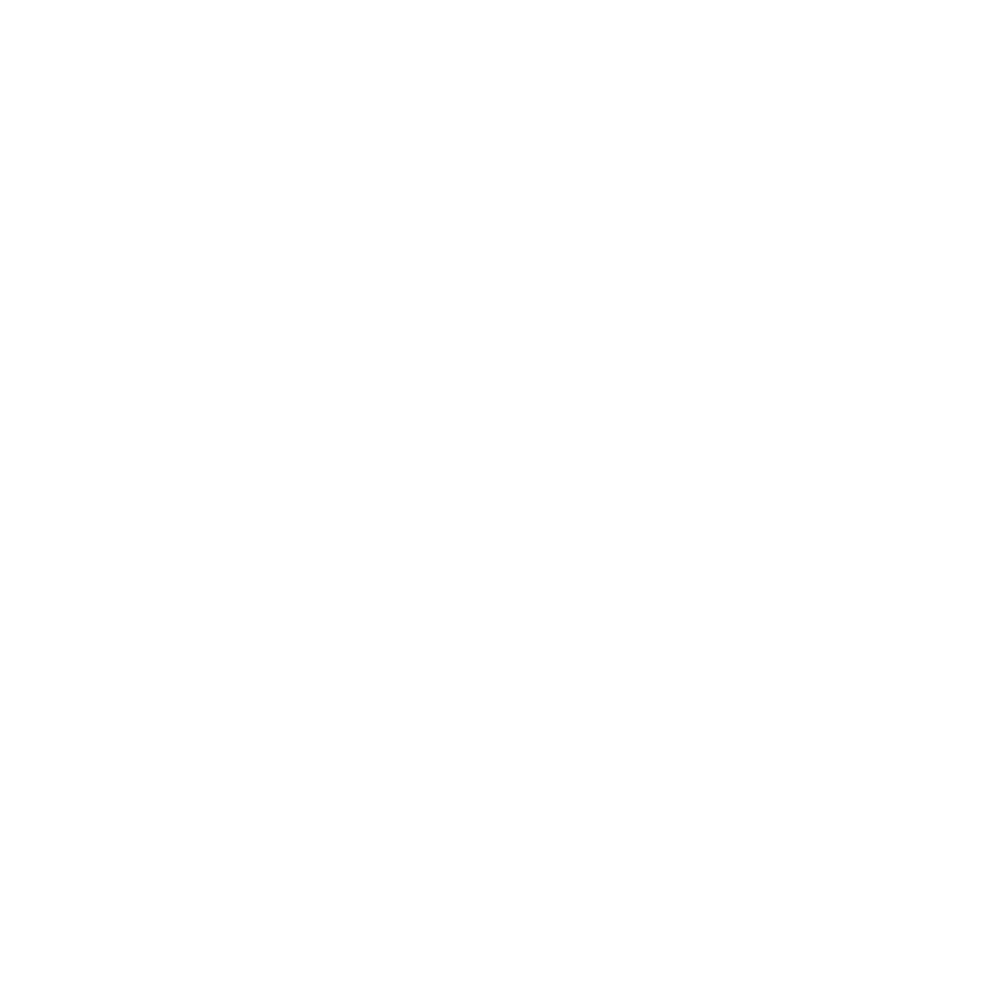 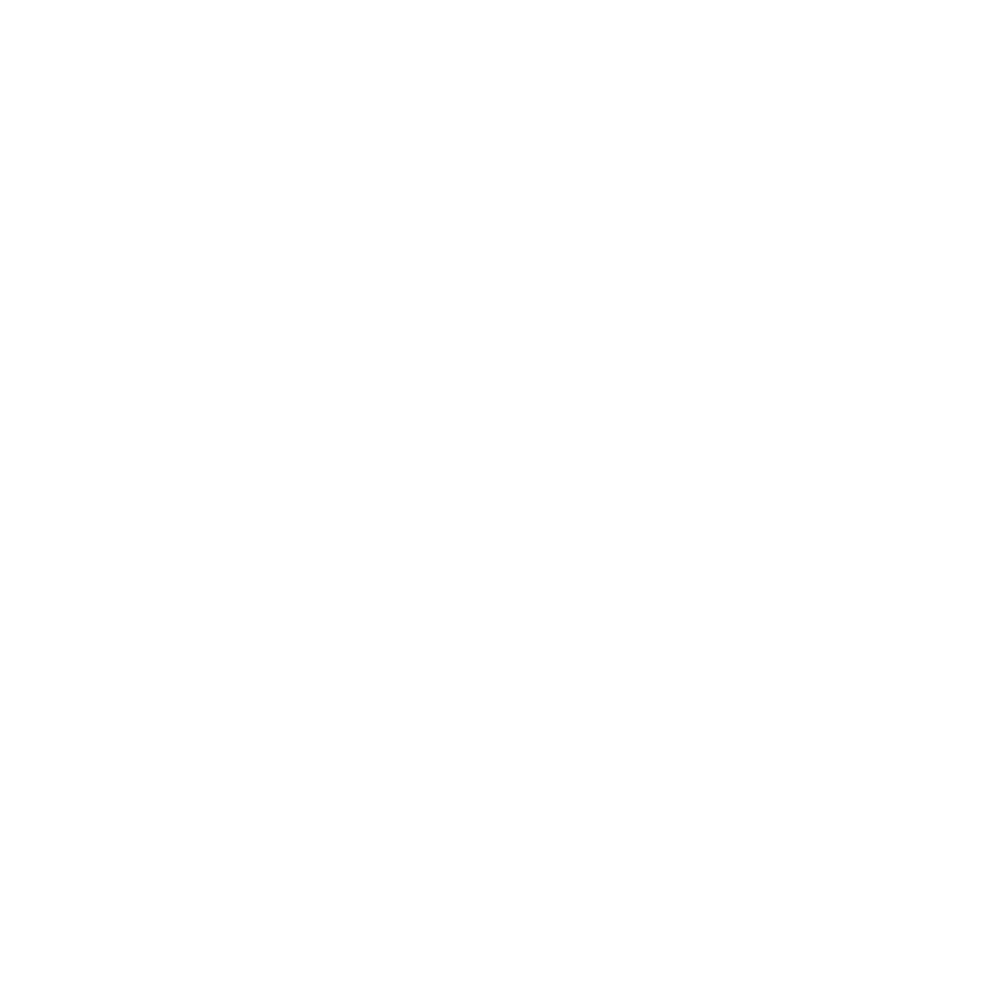 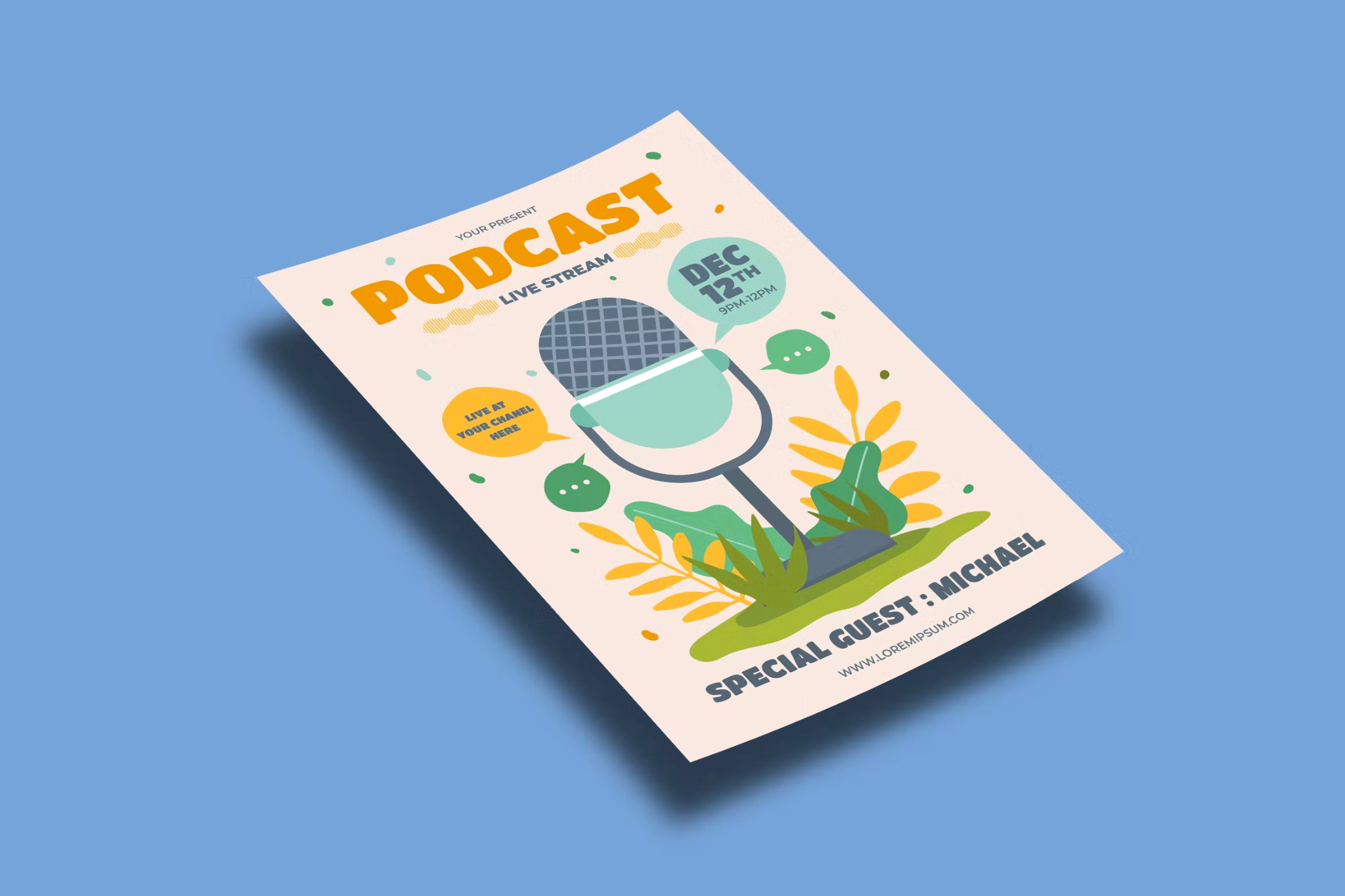 El podcast permite a los usuarios aprender y profundizar conocimientos dentro de cualquier tipo de temática.
Es una vía de aprendizaje muy cómoda, que permite a los usuarios adquirir conocimientos cuando y donde quieran, e incluso mientras hacen otras actividades.
Puede ayudar a las compañías a ampliar su red de contactos o partners, ya que al invitar a especialistas o expertos en el ámbito a tu canal, permite ganar más credibilidad y confianza por parte de los oyentes.
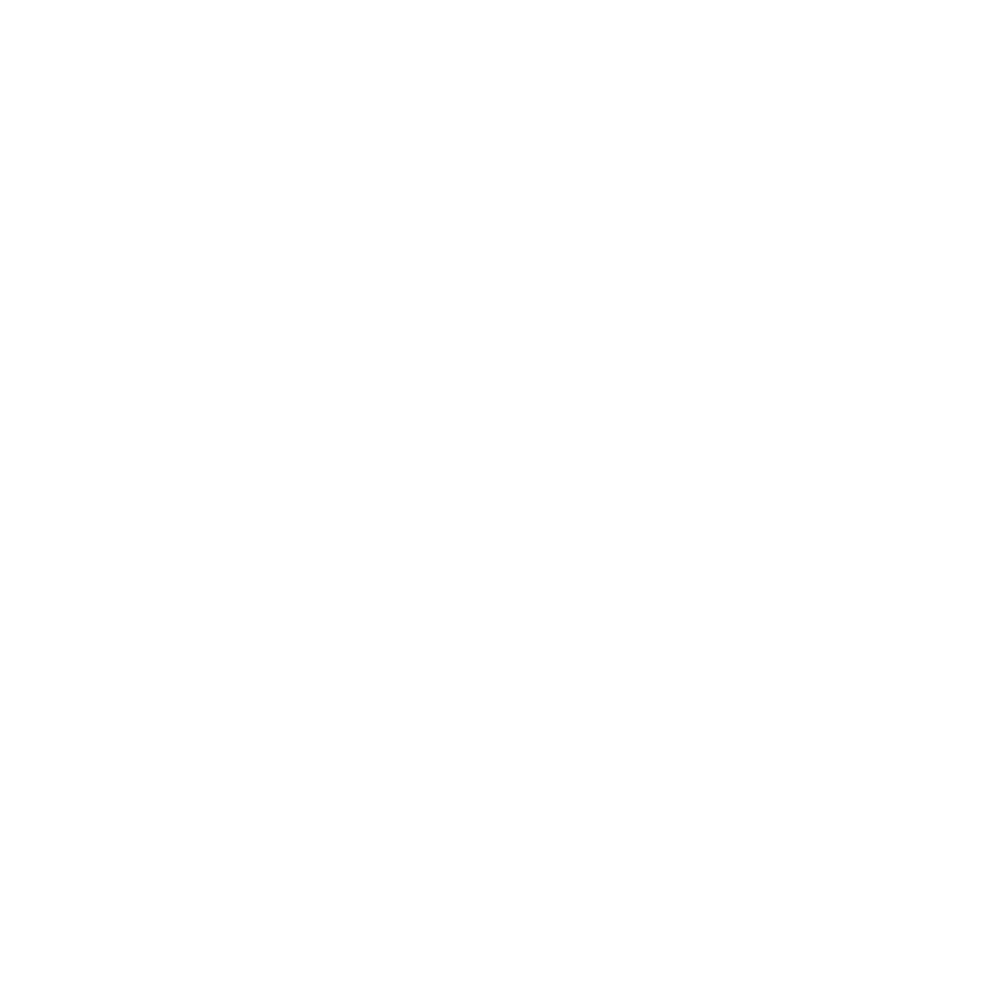 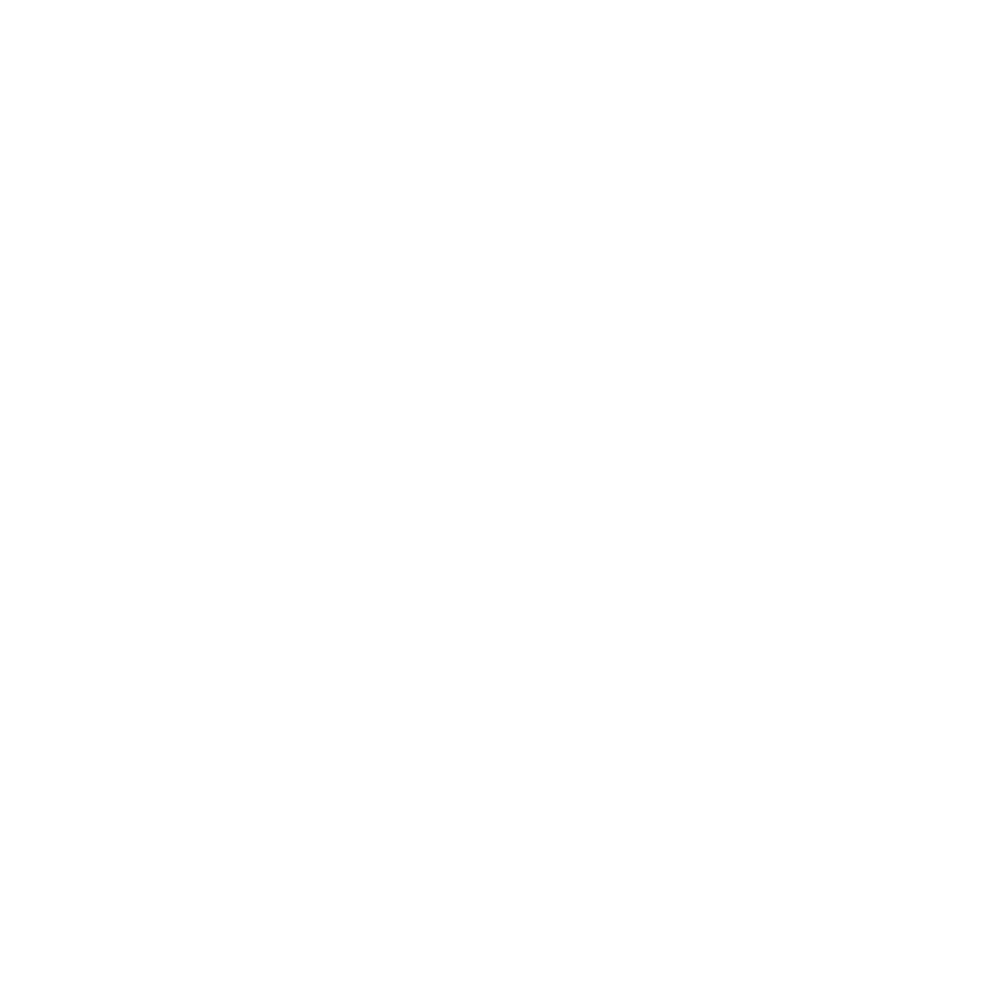 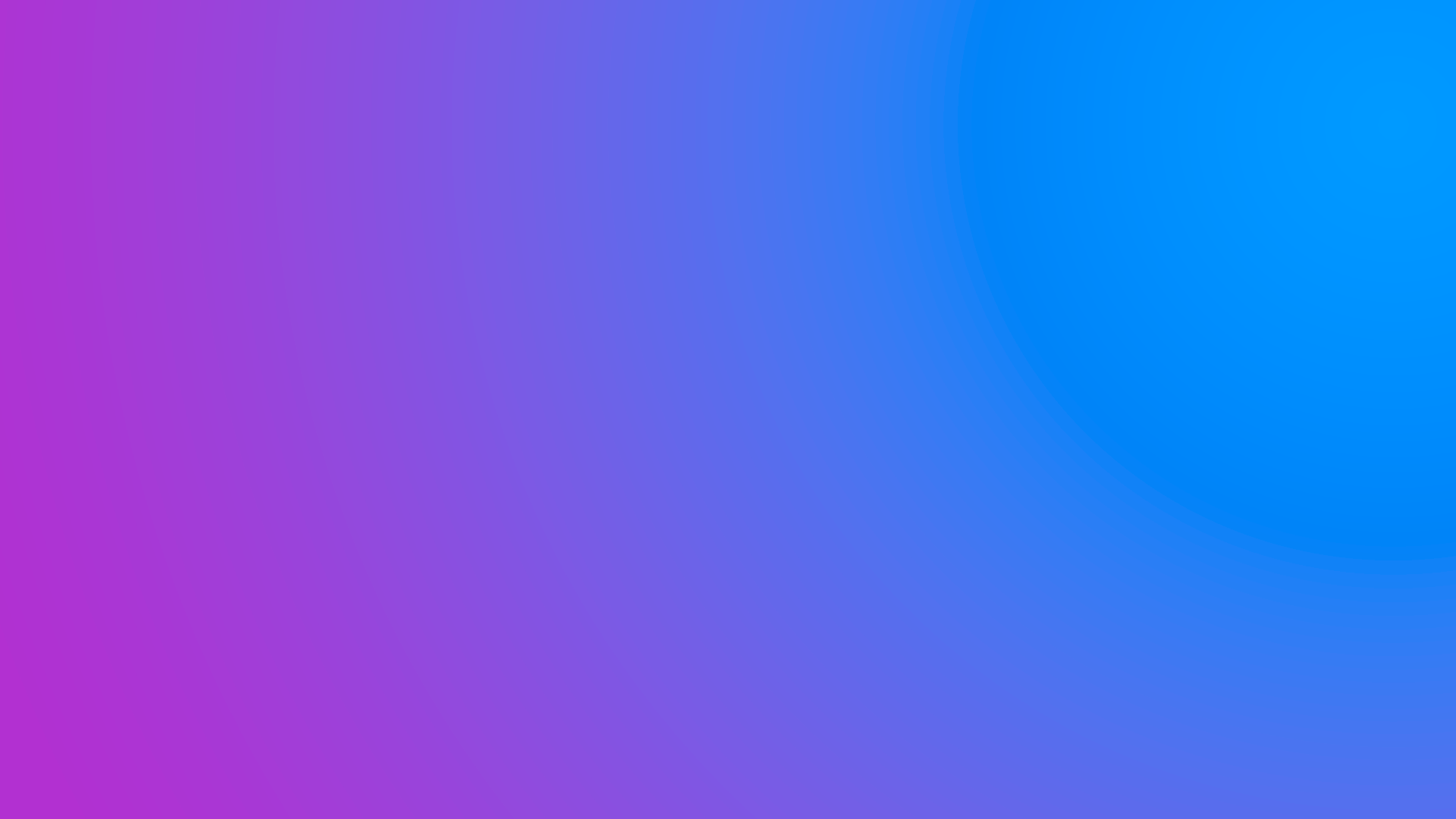 SHOW NOTES
 EPISODIO 32
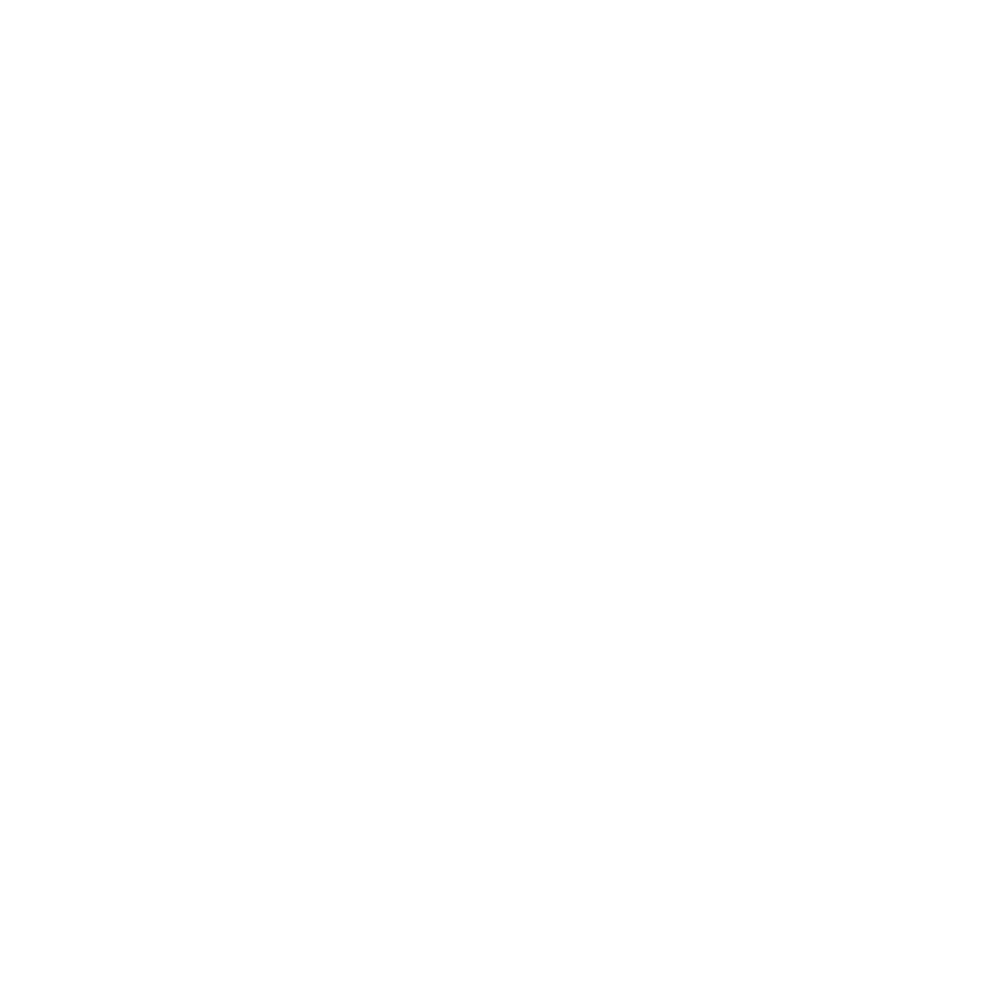 La revolución del audio digital
Escúchalo en tu plataforma favorita:
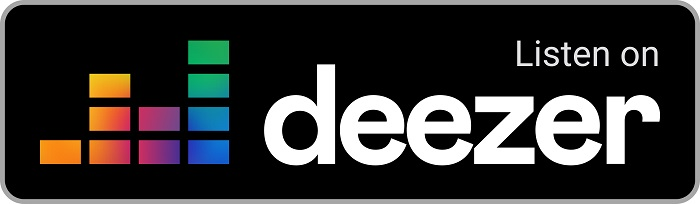 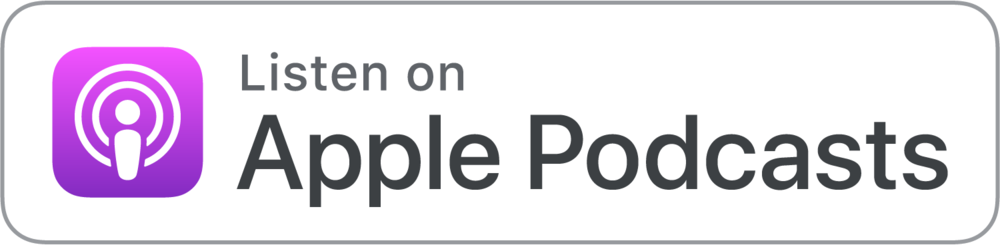 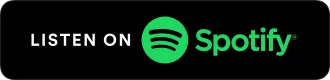 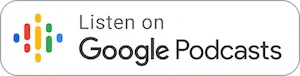 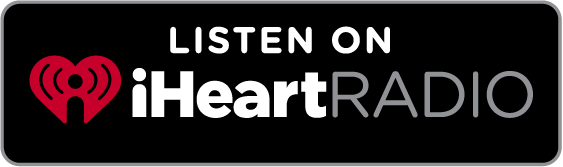 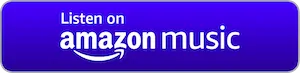 Contacto: ceodigital@mck.agency